My name is Ola. I'm 14 years old. I'm from Grybów in Poland. I have one brother. His name  is Kacper I have dog and fish. I have a friend, Gabi. My favourite colours are black, grey and dark purple. I like play volleyball with Gabi
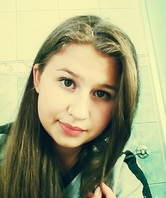 Look at :voki -  http://www.voki.com/pickup.php?scid=11880268&height=267&width=200